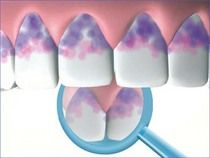 DISCLOSING AGENTS
1
PRESENTED BY 
- BHARTI II YR
2
CONTENTS
INTRODUCTION. 
HISTORY. 
DEFINITION OF DISCLOSING AGENT.
MECHANISM OF ACTION
UTILITY
IDEAL PROPERTIES
TYPES OF DISCLOSING AGENTS
FORMULAE OF DISCLOSING AGENTS 
METHOD OF APPLICATION
RECENT ADVANCES 
TECHNICAL HINTS
CONCLUSION
REFERENCES
3
INTRODUCTION
4
HISTORY
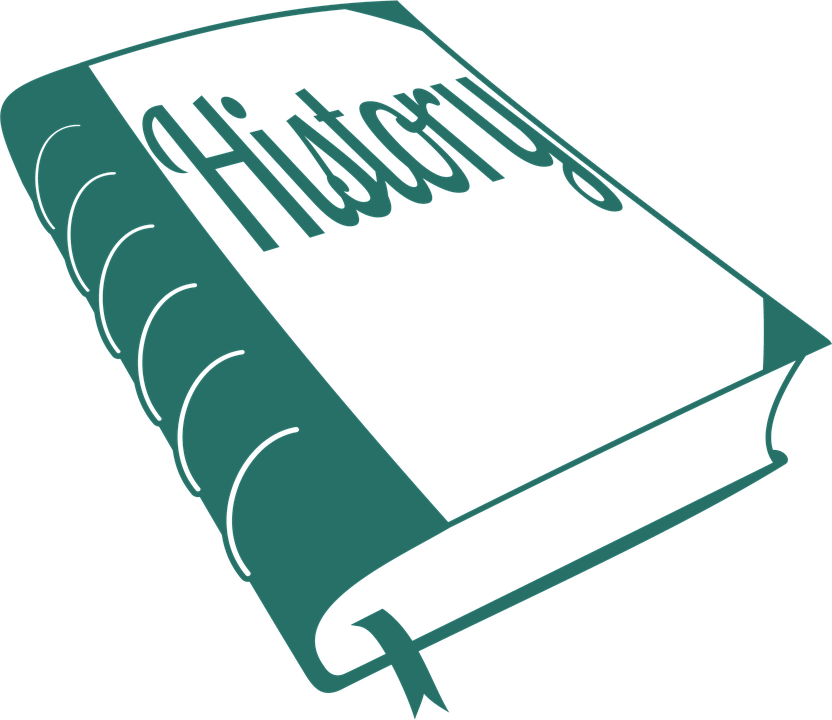 5
Definition
According to Wilkins (1959) - A disclosing agent is a selective dye in solution, tablet, or lozenge form used to visualize and identify dental biofilm on the surfaces of the teeth.

According to Raybin (1943) - Disclosing agent is a solution which when applied on the tooth, makes visible by staining roughness and foreign matter on the tooth. (Foreign matter is meant to include mucinous plaque, calculus and material surfaces).
6
A disclosing agent is a material, usually some form of dye in liquid or tablet form that is applied to teeth to stains plaque on the surfaces of teeth.                              Mosby’s Dental dictionary. 2nd edition

Disclosing agents are solutions or wafers capable of staining bacterial deposits on the surfaces of teeth, tongue, and gingiva.
7
MECHANISM OF ACTION
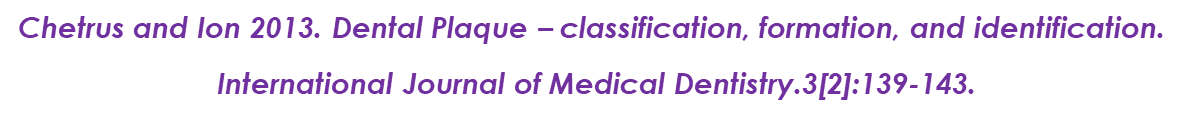 Disclosing solutions work by changing the colour of dental plaque so that it contrasts with the white tooth surface.
The polarity difference between the components of the plaque and the dyes. The particles are bound to the surface by electrostatic interaction (proteins) and hydrogen bonds (polysaccharides).
8
Differential staining phenomenon of the two-tone disclosing agent.
Dependent upon the thickness of the plaque and not associated with the type of bacterial flora or other biochemical factors. 
Metachromasia of dental plaque stained with Two-tone disclosing agent was a result of a diffusion phenomenon in which one component diffuses more readily than another from plaque, rather than from any chemical changes that might occur in vivo.
9
UTILITY OF DISCLOSING AGENT
Diagnosing the dental plaque.
Personalized patient instruction and motivation.
Self- evaluation by the patient.
To evaluate the effectiveness of oral hygiene maintenance.
Preparation of plaque indices.
10
Ideal Properties
11
TYPES OF DISCLOSING AGENTS
A. Iodine Preparations.
1. Skinner’s iodine solution 
2. Diluted tincture of iodine 
B. Mercurochrome Preparations. 
1. Mercurochrome solution 50% 
2. Flavoured mercurochrome disclosing solution 
C. Bismark Brown
D. Merbromin
E. Erythrosine (FD & C Red No. 3/ No. 28) 
F. Fast Green (FD & C Green No. 3) 
G. Fluorescein (used with ultraviolet light source to make the agent visible)
H. Two Tone Solutions (FD & C Blue No. 1, FD & C Red No. 3)
I. Basic Fuchsin 
J. Crystal Violet
12
Iodine preparations
13
Mercurochrome preparations
Bismark Brown (Easlick’s disclosing solution)
14
15
Merbromin
Merbromin NF     – 450 mg
 Oil of Peppermint – 1 drop
 Distilled water       – 100 ml
16
Erythrosin
Rinsing
 F.D & C. Red No. 3 or No. 28 – 6 gm
 Alcohol              - 10 ml
 Distilled water    - 100 ml
 Peppermint Oil  - 2 drops
BASED ON PURPOSE
By Rinsing
 For Direct topical application
 Tablet or Wafers
Direct topical application
 Erythrosine – 0.8 gm
Alcohol       - 10 ml
 Distilled water   - 100 ml
 Peppermint Oil - 2 drops
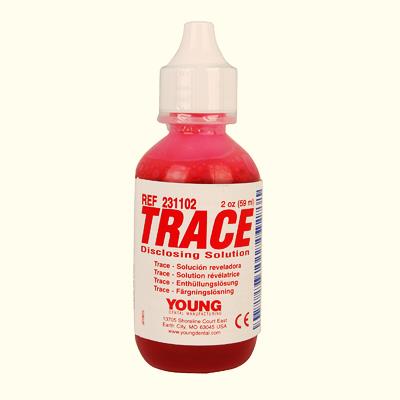 Tablet or Wafers
 F.D & C. Red No. 3 – 15 gm
Sodium chloride – 0.747%
 Sodium sucaryl   – 0.747%
 Calcium stearate  – 0.995%
 White oil             – 1.124%
 Flavoring  agent   – 2.239%
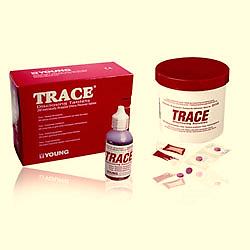 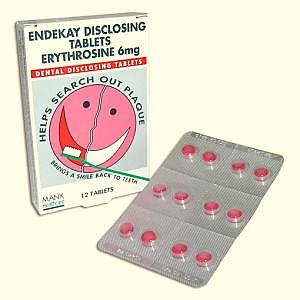 17
FAST GREEN 
F. D. & C. Green No. 3 – 5%

FLUOROSCEIN 
F.D. & C. Yellow No. 8.
Used with special ultraviolet light source to make the agents visible.
18
Introducing 2 drops of Fluorescein – based solution in            patient’s mouth

Patient is asked to swish 

Affinity for plaque by the indicator fluid

The light makes it visible as a greenish yellow glow.
PLAK – LITE:
John Forrest 1981 
        The apparatus consists of 
 
      a small mains operated lamp


             gives off white light
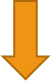 through a dichrotic filter
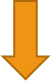 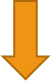 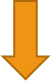 19
Following application of the Plak-Lite® solution, the fluorescence remained unchanged for 20 minutes following which it began to fade, and after 2 hours, the fluorescence was completely absent.
The Plak-Lite® system consists of a fluorescent disclosing agent and a light source to make the agent visible. The solution has a light absorbency which lies within the frequencies of 2000-5400 A. The highest peak is at 4800 A and two lower peaks appear at 3250 A and 2900 A.
 The Plak-Lite® lamp transmits light in the frequency range 4200-5600 A.
20
Two Tone solution
F. D. & C. Green No. 3
F. D. & C. Red No.3
Thicker (older) plaque stains Blue.
Thinner (newer) plaque stains Red.
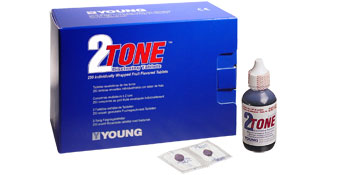 21
The central blue-staining mass would show a bacterial population and degree of organization that would be typical of old plaque, while the red peripheral zone would show the characteristics of newly formed plaque.
The red staining may have been due to the uptake of dye by the structureless cuticle or mucoprotein layer which forms on the enamel surface prior to plaque formation.
22
Basic Fuchsin
Basic Fuchsin - 6 gm
Ethyl alcohol 100 ml  - 95 %
Used by adding 2 drops to distilled water in a dappen dish.
23
METHODS OF APPLICATION
Solution for direct application:
Retracting the cheeks and tongue.
Air drying the teeth.
Carrying the solution in cotton pellet or swabs and applying it on the crowns of teeth.
The patient is directed to spread the solution over all surfaces of teeth.
The distribution is examined and patient is instructed to rinse off.
24
Rinsing
Few drops of concentrated preparation
Water is added to dilution
Swish and rinse for 1 minute
Examining all the tooth surfaces.
25
Tablets or Wafers
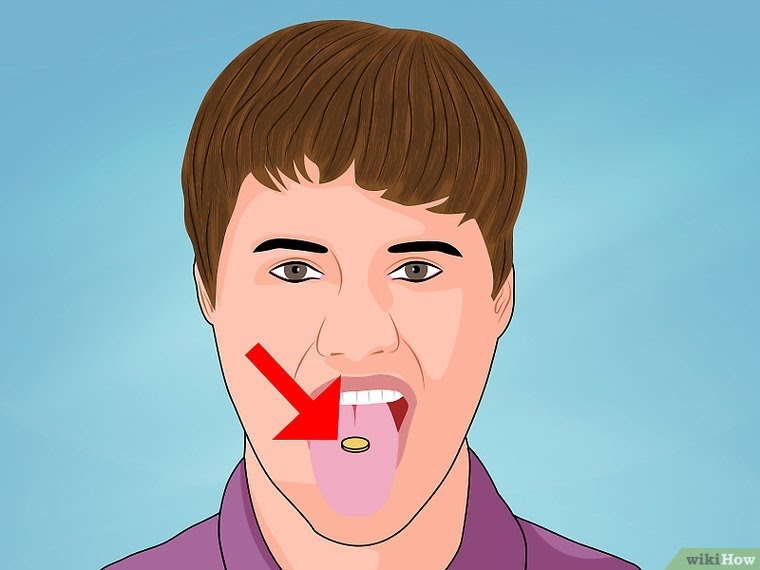 26
GC Tri Plaque ID Gel
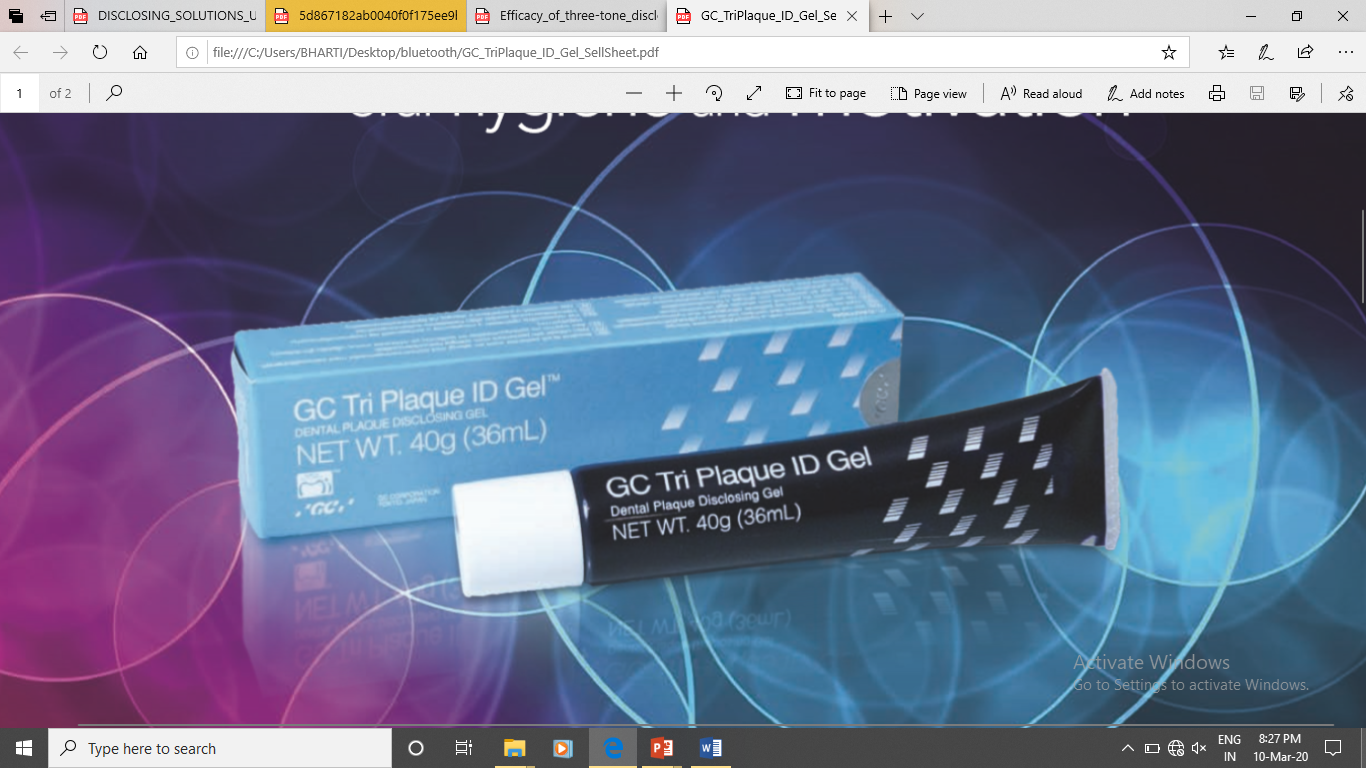 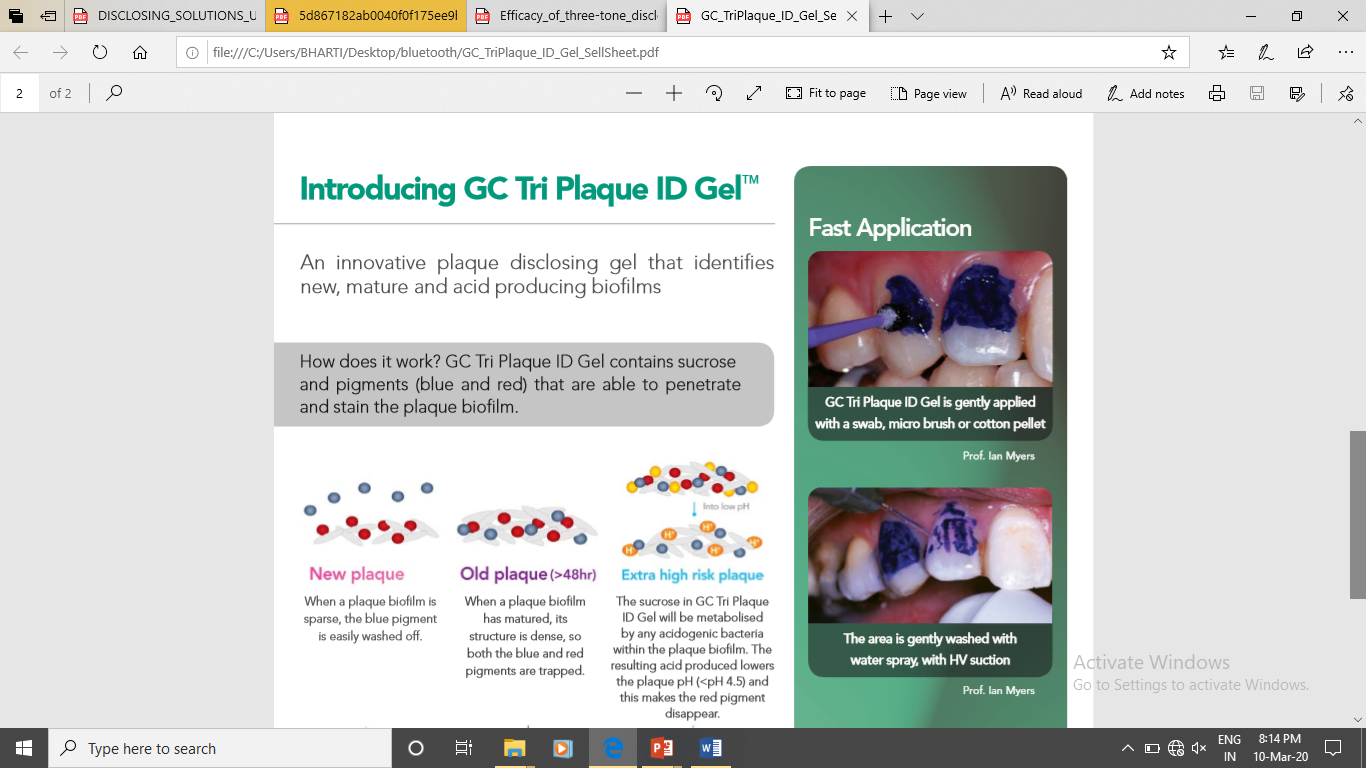 27
COMPOSITION :

Glycerol 									– 10 – 20%
Sucrose 									– 5 – 10%
Ethyl alcohol 								– 1 – 5%
Sodium carboxyl methyl cellulose		– 1 – 5%
28
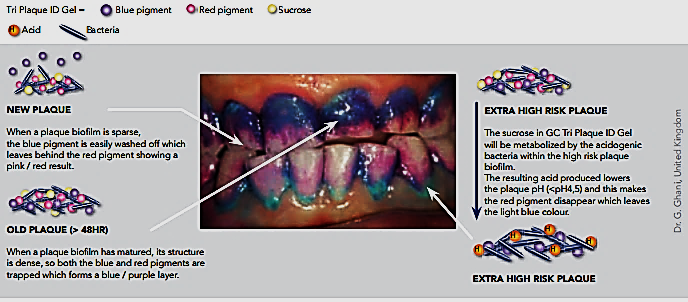 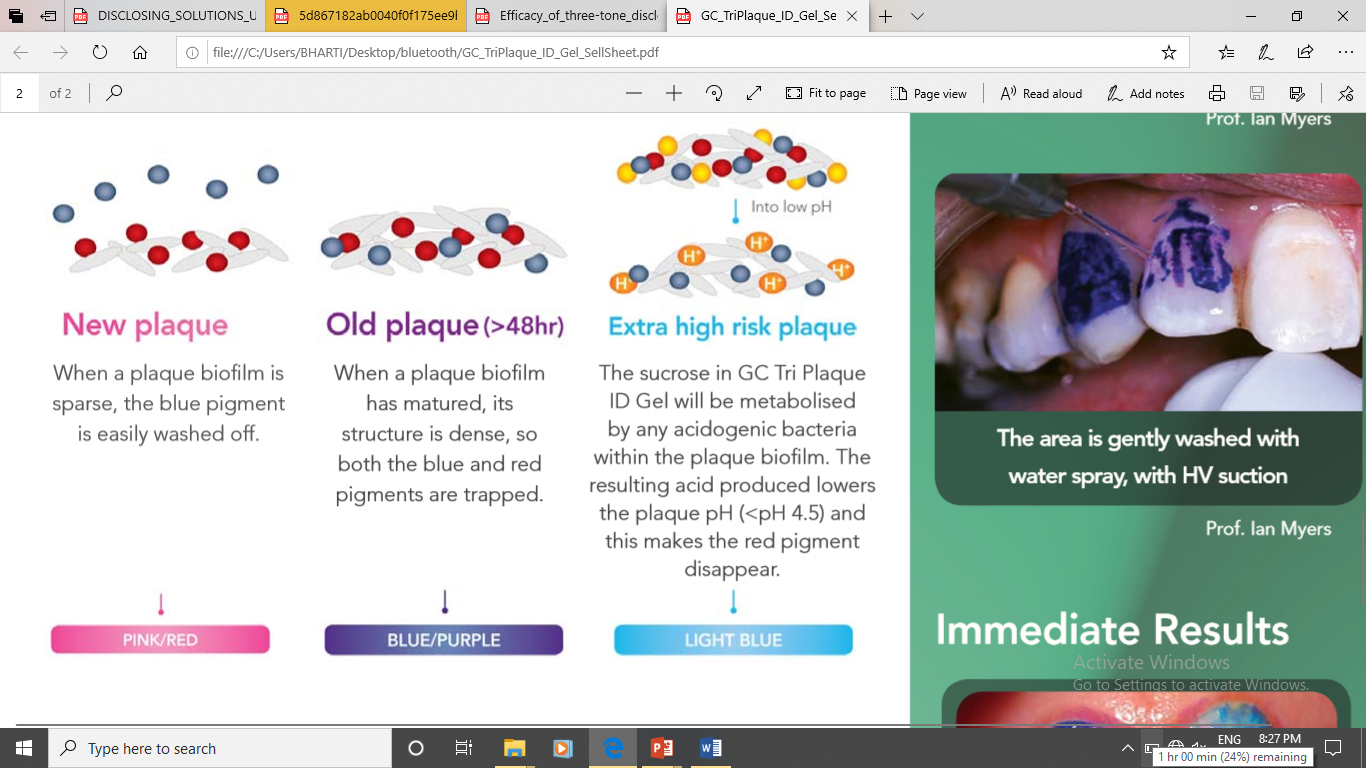 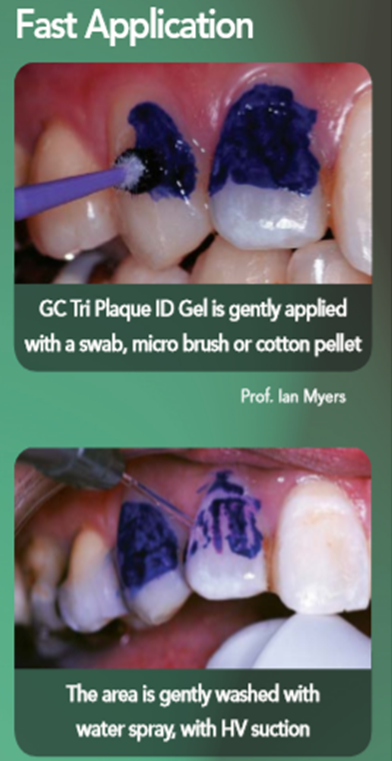 29
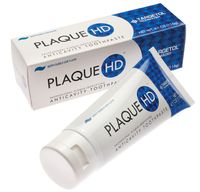 30
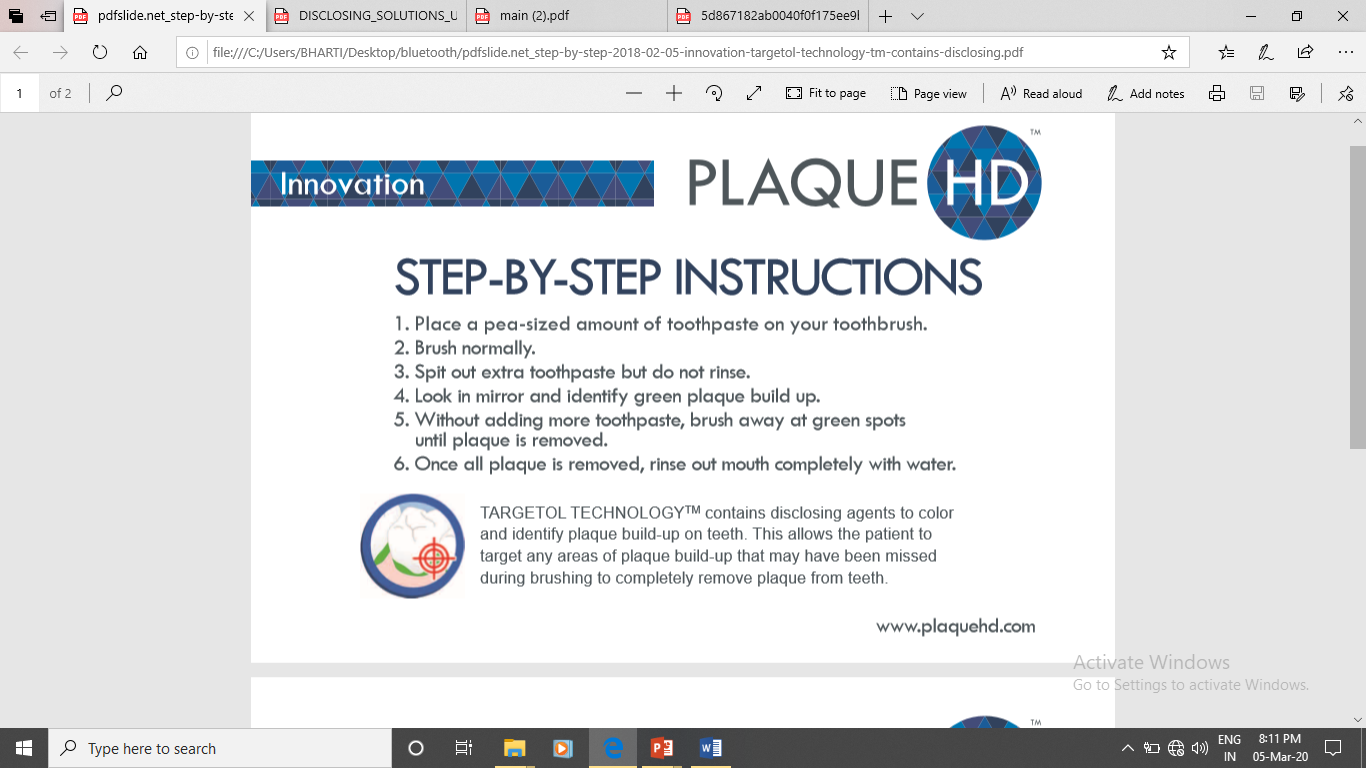 31
COMPOSITION
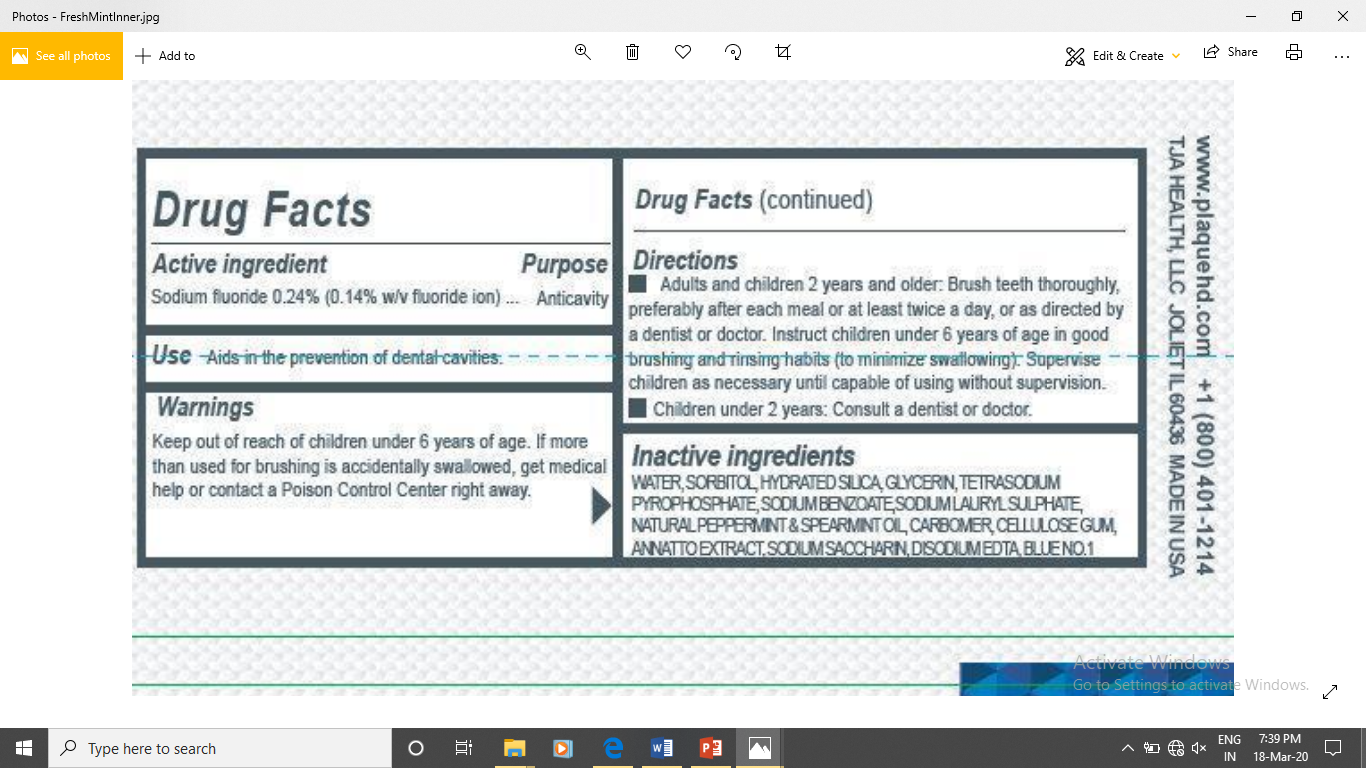 32
TECHNICAL HINTS
Avoid using disclosing or antiseptic solutions on teeth that have tooth-color restorations because these materials may be stained by coloring agents. 

Do not apply a disclosing agent before a sealant is to be placed.

Purchase solutions in small quantities. Do not keep solutions containing alcohol longer than 2 or 3 months because the alcohol will evaporate and render the solution too highly concentrated.
33
Use small bottles with dropper caps for solutions. Transfer solution to a dapen dish for use. Do not contaminate the solution by dipping cotton pliers with pellet directly into the container bottle. 

Request local druggist to stock disclosing tablets for patients to purchase. Advice patients of the stores where the agents may be purchased.
34
REFERENCES
Carranza’s clinical peridontology – 9th edition.
Lang et al.,1972. A fluorescent plaque disclosing agent. J. periodont Res.7: 59-67.
Cohen et al 1972.  A Comparison of Bacterial Plaque Disclosants in Periodontal Disease. J Periodonol.43[6]: 333-338.
Chetrus and Ion 2013. Dental Plaque – classification, formation, and identification. International Journal of Medical Dentistry.3[2]:139-143.
Dumitrescu AL. Etiology and Pathogenesis of Periodontal disease: Springer – Verlag Berlin Heidelberg, 2010.